„ŽEMĖS PRAŠYMAS“
Kauno lopšelis- darželis „Liepaitė“
Parengė: Rasa Barvainienė
                 Aistė Guobė
„ŽEMĖS PRAŠYMAS“
Tikslas: Ugdyti vaikų ekologinį sąmoningumą ir aplinkosauginį mąstymą, atsakomybę už savo poelgius.
Uždaviniai:
Siekti, kad vaikai suvoktų grėsmingos žmonių įtakos gamtai pavojų;
Formuoti aplinkosauginius elgesio įgūdžius ;
Gilinti žinias apie šiukšlių rūšiavimą, skirstant jas į atliekas ir antrines žaliavas;
Ugdyti meilę gamtai, lavinti estetinius jausmus;
Skatinti norą kultūringai elgtis gamtoje, skiepyti draugiškumą, pastabumą.
„ŽEMĖS PRAŠYMAS“
Ar girdite, kaip tiksi Žemės laikrodis? Pavasarį keičia vasara, rudenį – žiema. Sugrįžtantis pavasaris atneša visiems daug džiaugsmo. Norisi ilgiau pabūti lauke, pažaisti su draugais, pasivažinėti dviračiu, riedučiais. Akytės pakyla į dangų. Ten vis ilgiau užsibūna saulutė, vis karščiau šildo. Jos spinduliai pakutena medžius. Jie puošiasi pumpurėliais, kurie tuoj pavirs žaliais lapeliais. Rytais jus pažadina ir į darželį lydi  paukštelių čiulbėjimas. Matome besikalančią žolytę ir pirmuosius pavasario žiedus. Tačiau ne visur taip gražu...
	Pasižiūrėkite ir paskaitykite „Žemės prašymas“ ir suprasite kodėl.
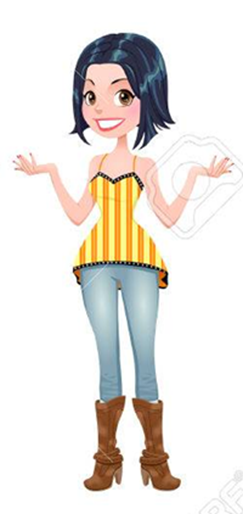 RASA
AISTĖ
„ŽEMĖS PRAŠYMAS“
Taip! Taip !...Tai pagalba.
Padėti galime tikrai!
Suskamba telefonas
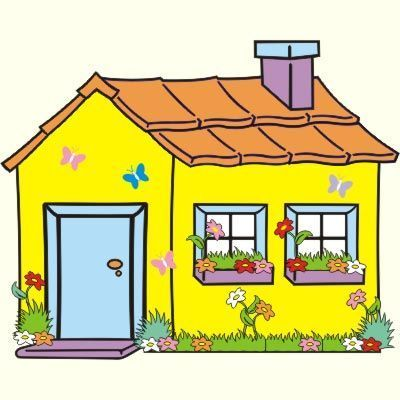 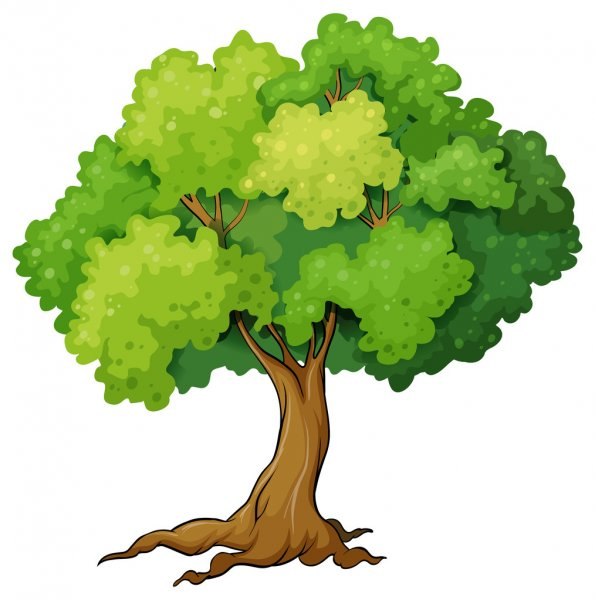 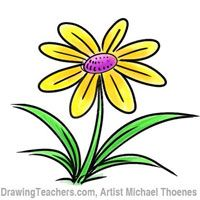 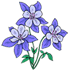 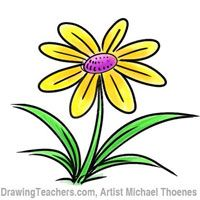 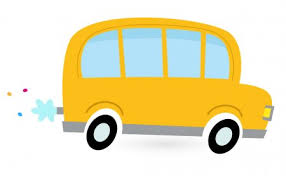 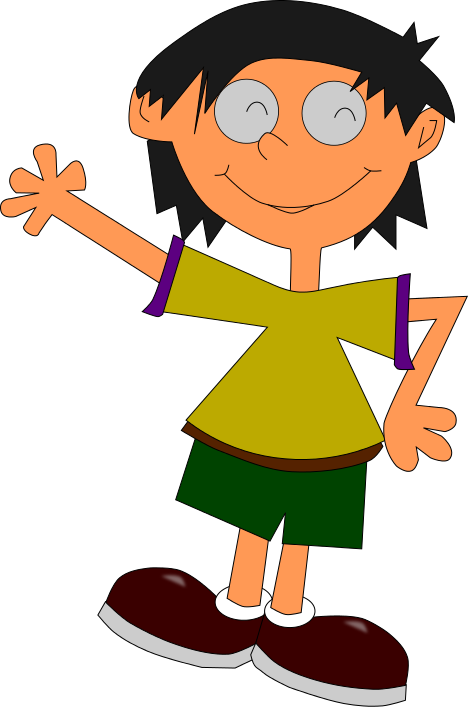 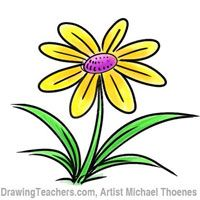 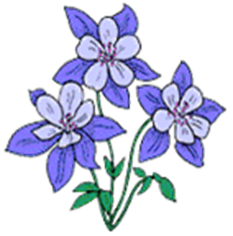 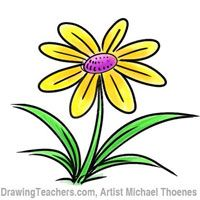 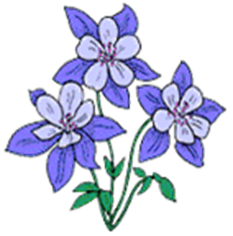 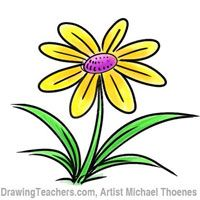 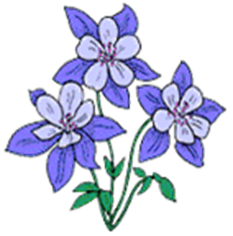 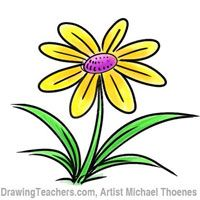 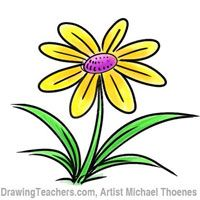 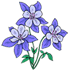 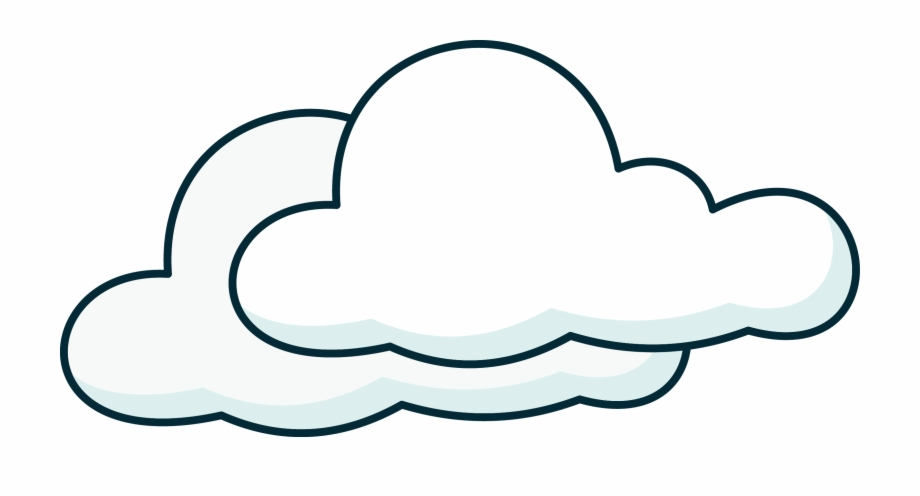 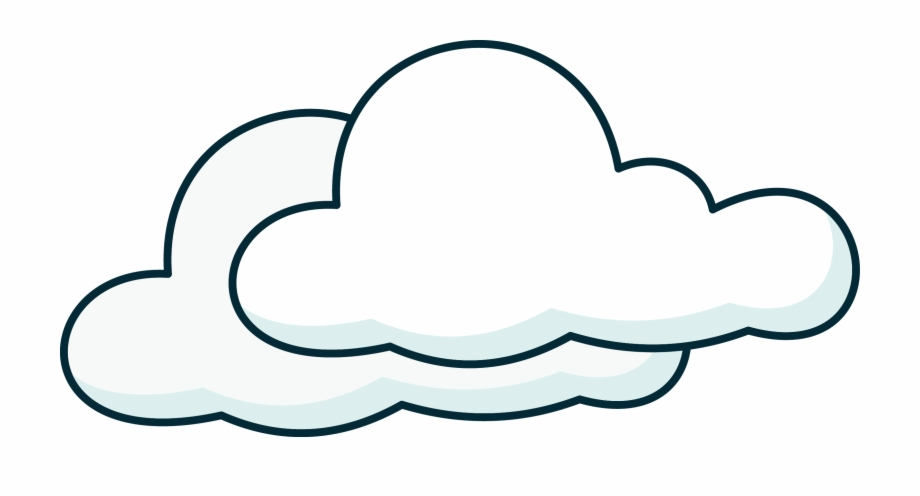 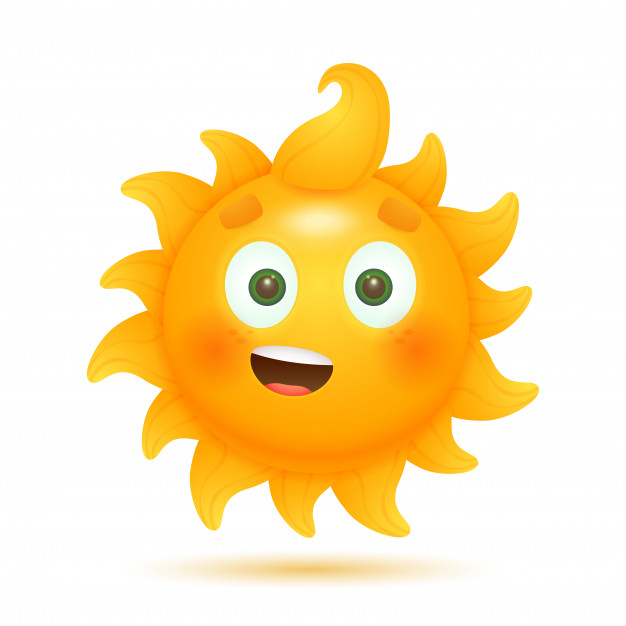 Padėti galime tikrai,
Nes pasiruošę esame gerai. Turime daug didelių maišų, guminių pirštinių tvirtų.
Tai vykstam visi kuo skubiau !
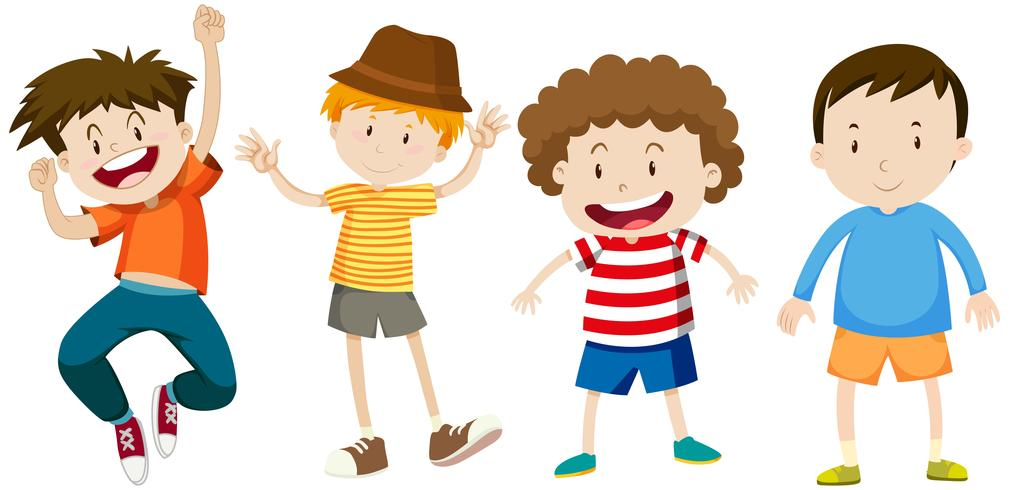 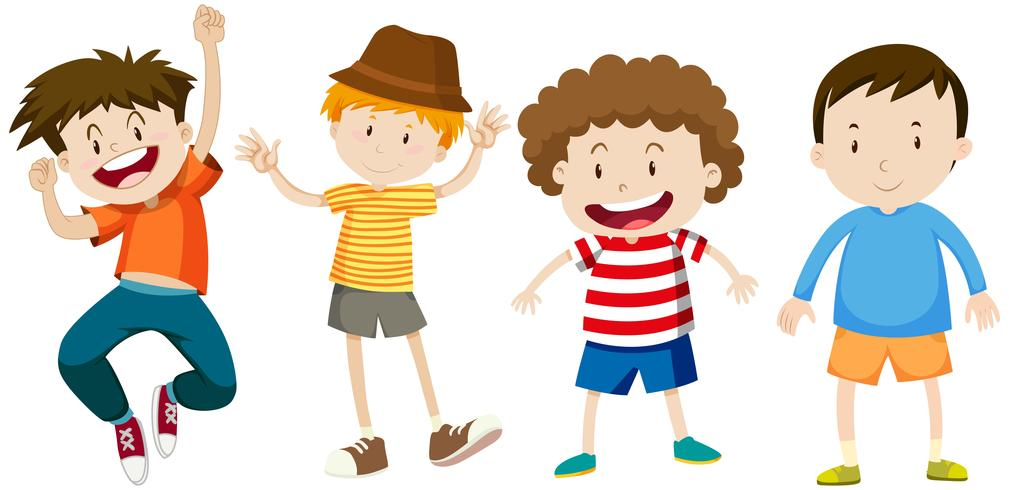 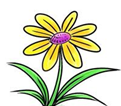 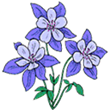 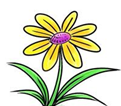 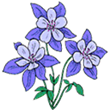 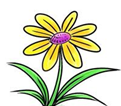 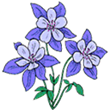 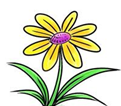 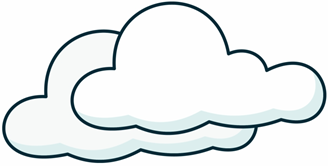 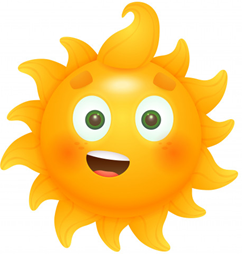 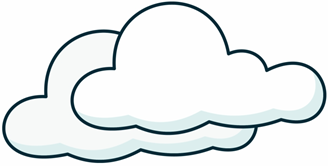 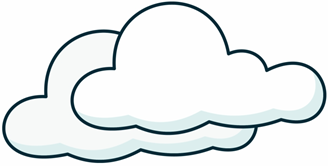 Mes vykstam, vykstam, vykstam padėti tiems, kas kviečia. Šaunus būrys vaikų tuoj viską sutvarkys.
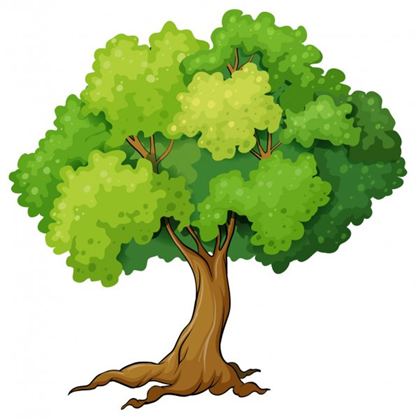 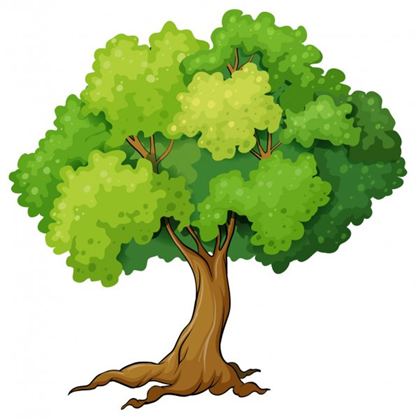 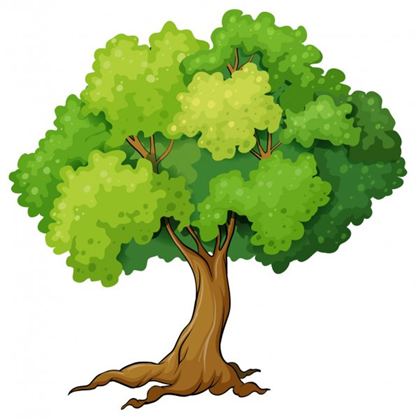 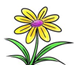 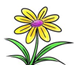 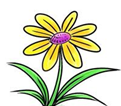 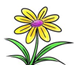 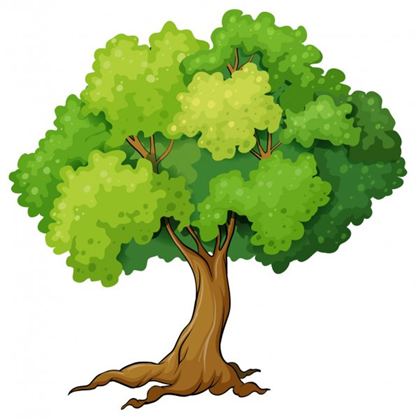 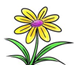 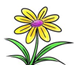 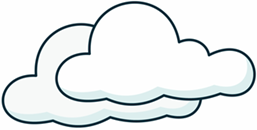 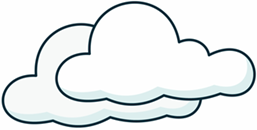 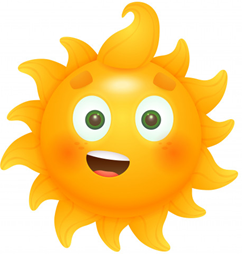 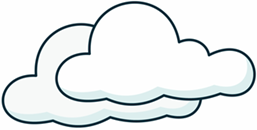 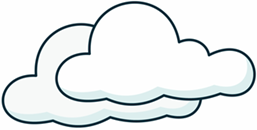 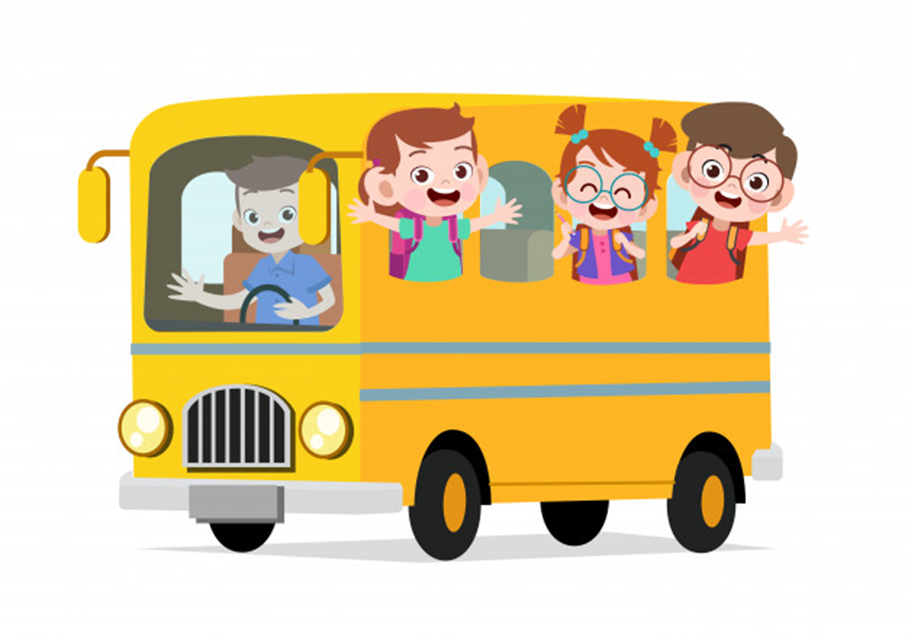 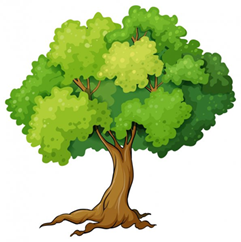 Nesimato tų, kas kvietė, kas tiek šiukšlių čia primėtė?
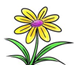 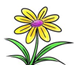 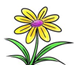 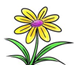 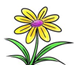 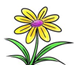 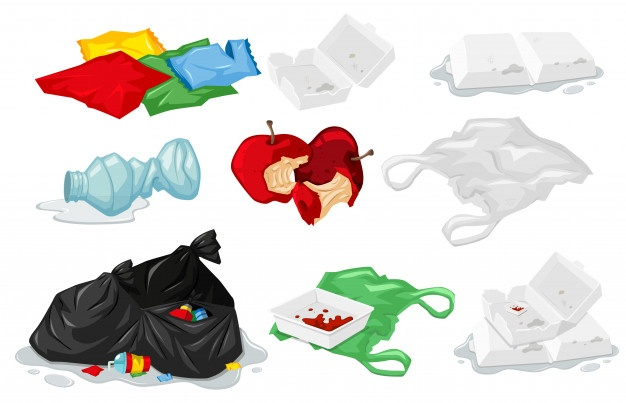 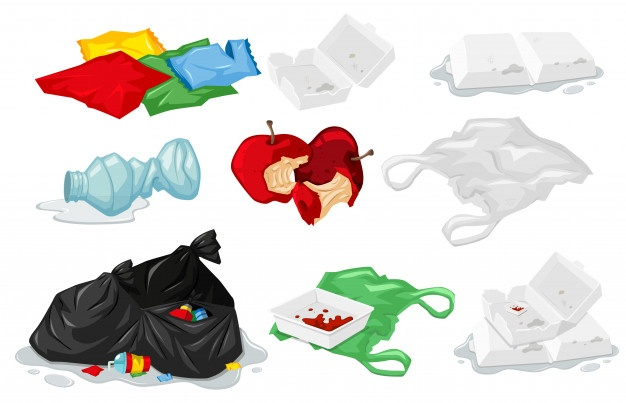 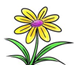 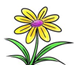 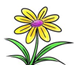 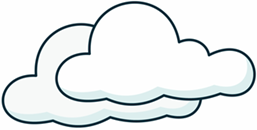 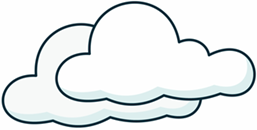 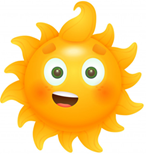 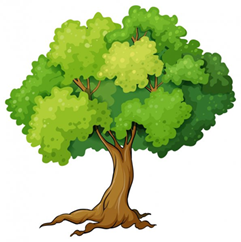 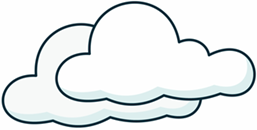 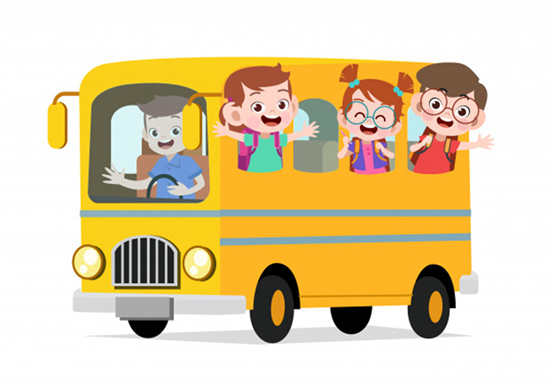 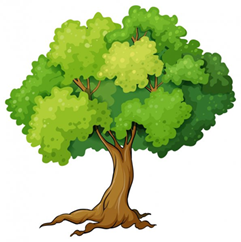 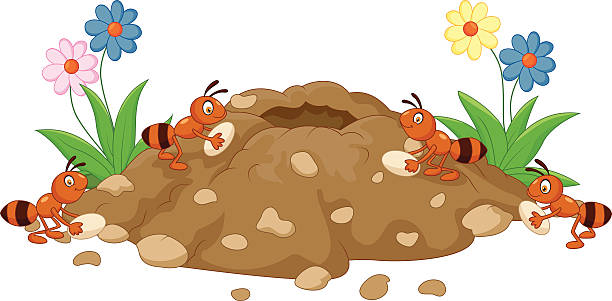 Rinkim šiukšles kuo greičiau, skruzdelytėms bus švariau.
Šiukšlės užvertė visus takus, mums praeit labai sunku.
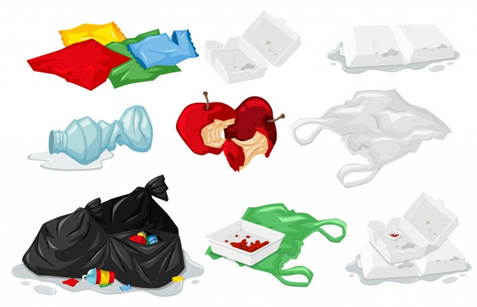 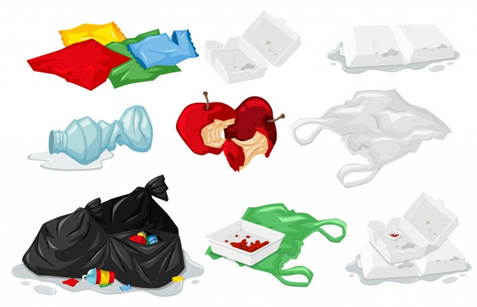 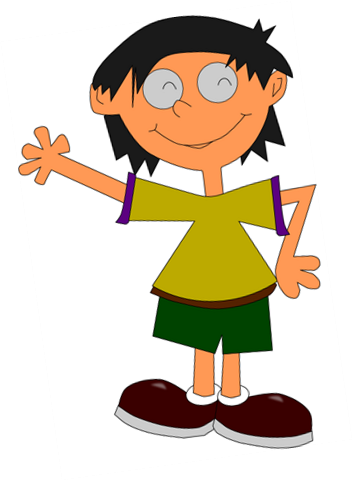 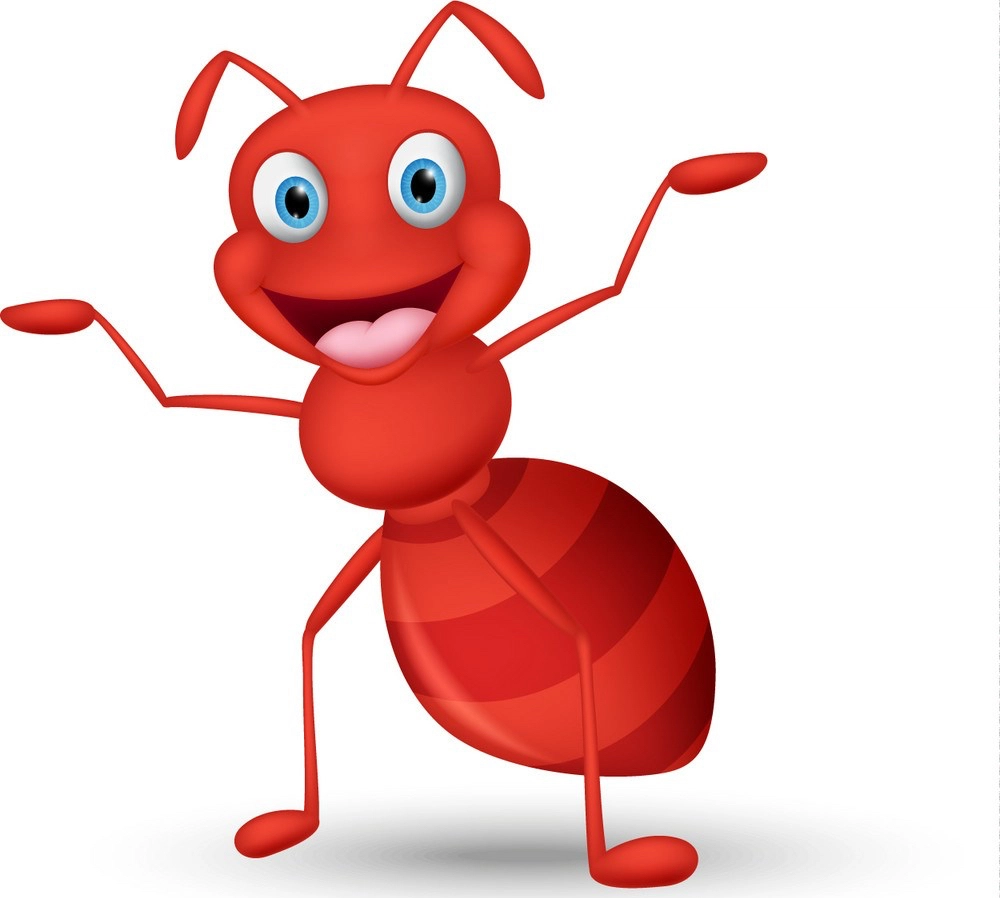 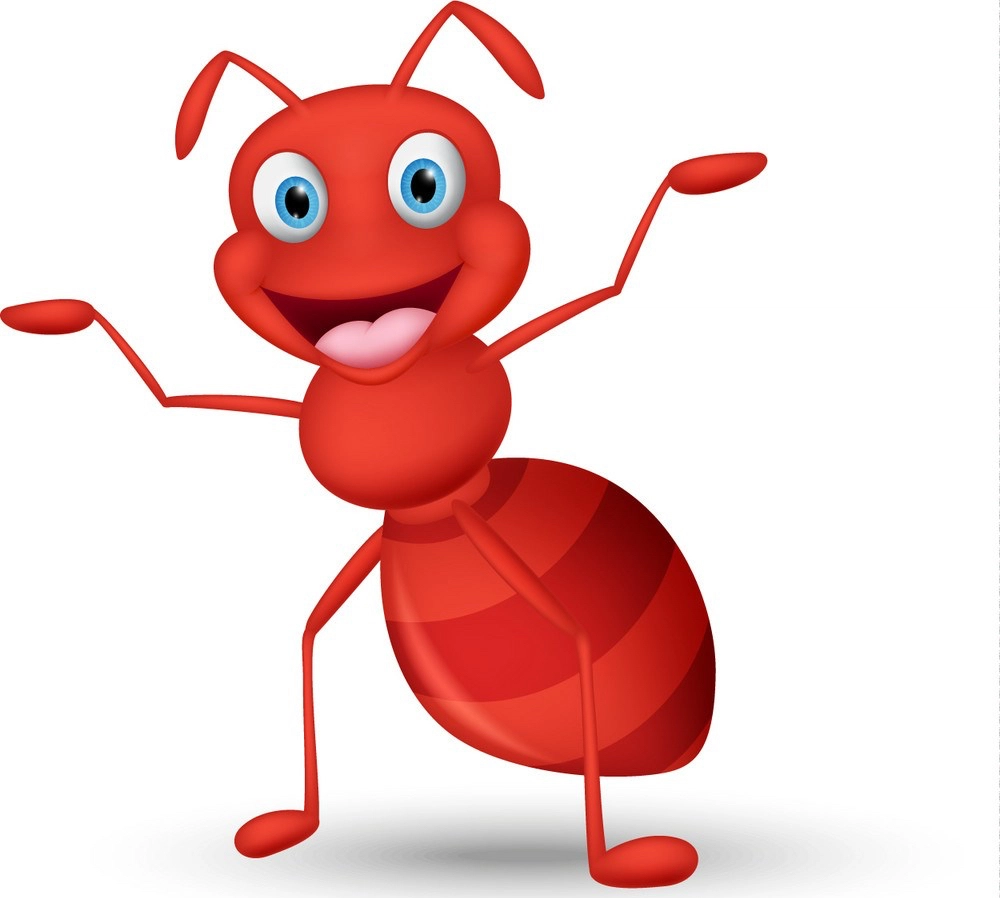 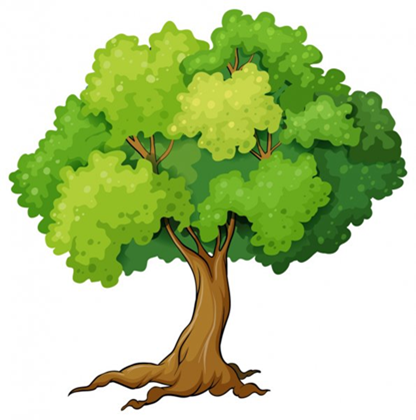 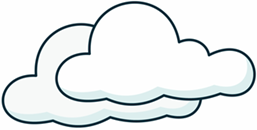 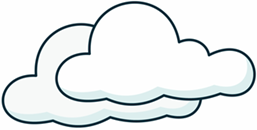 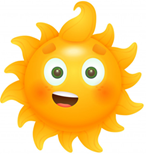 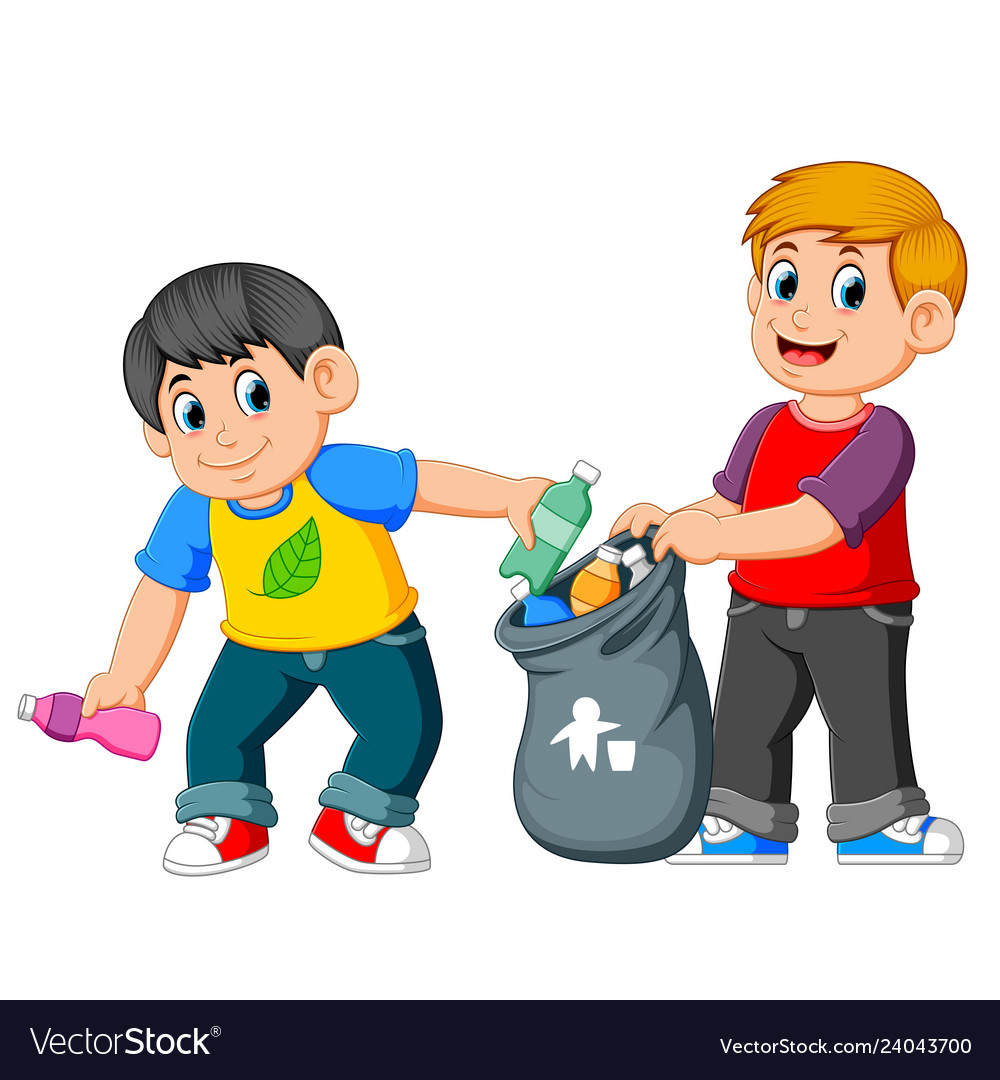 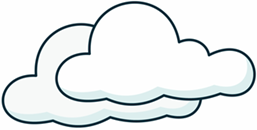 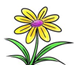 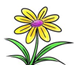 Ačiū, ačiū jums, vaikai! Mums padėjote labai !
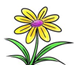 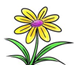 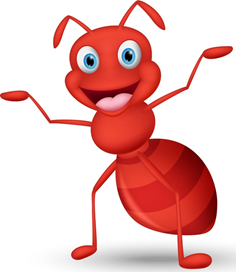 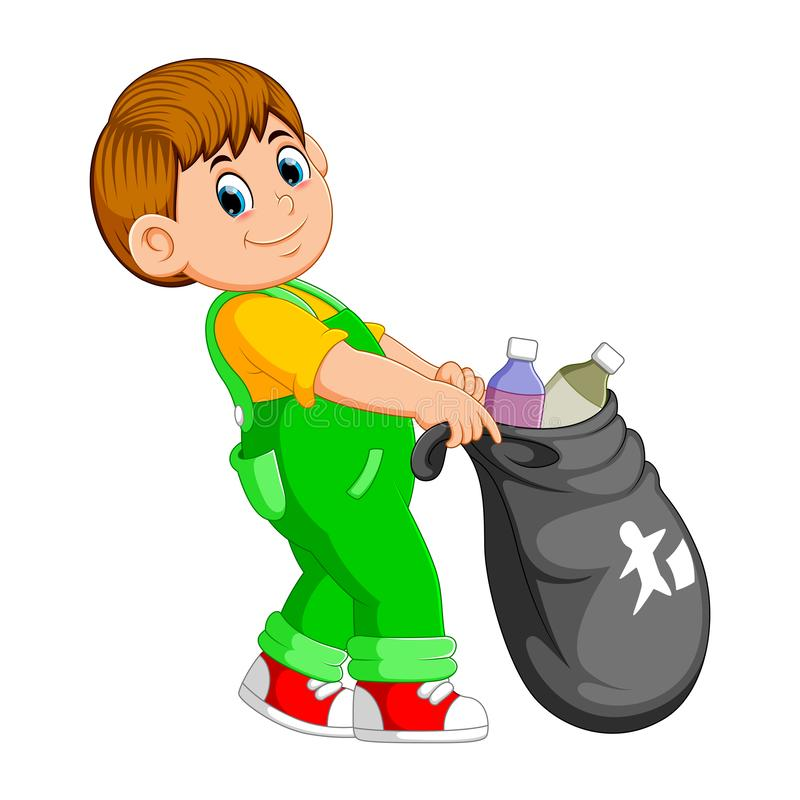 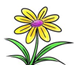 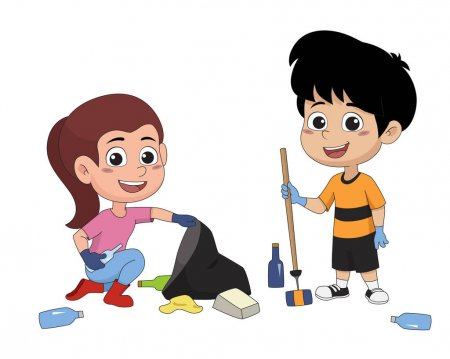 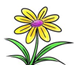 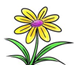 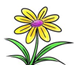 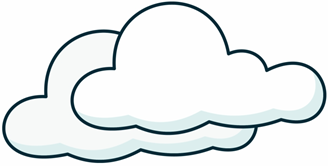 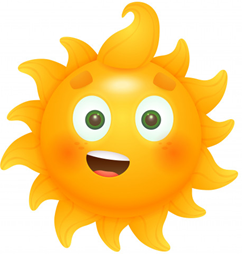 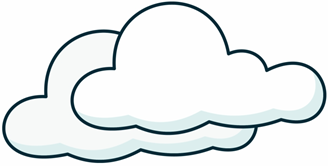 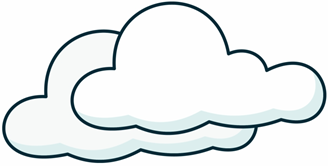 Mes vykstam, vykstam, vykstam padėti tiems, kas kviečia. Šaunus būrys vaikų tuoj viską sutvarkys.
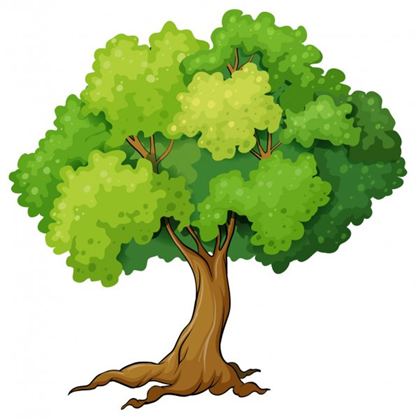 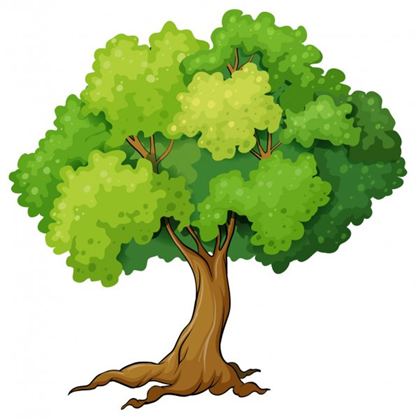 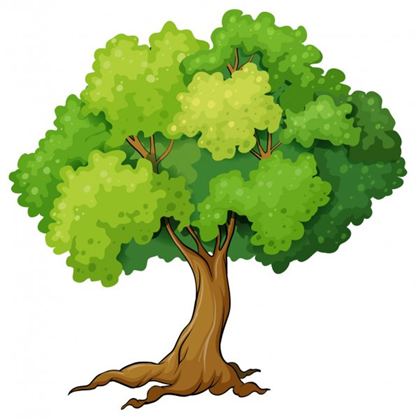 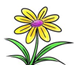 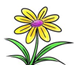 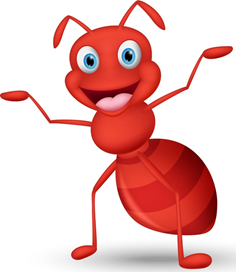 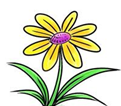 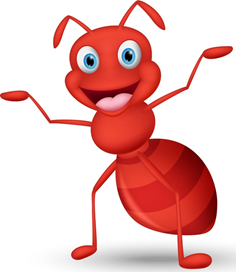 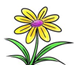 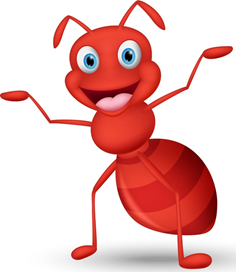 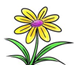 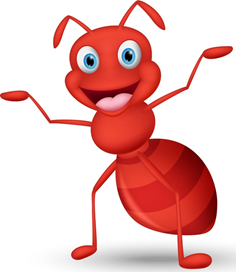 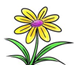 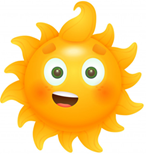 Mes norime papuošti parkelį žiedais, bet mus prispaudė šiukšlės visai.
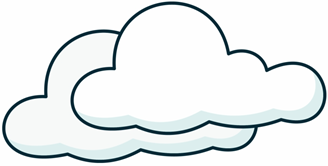 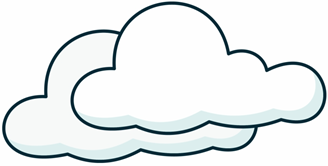 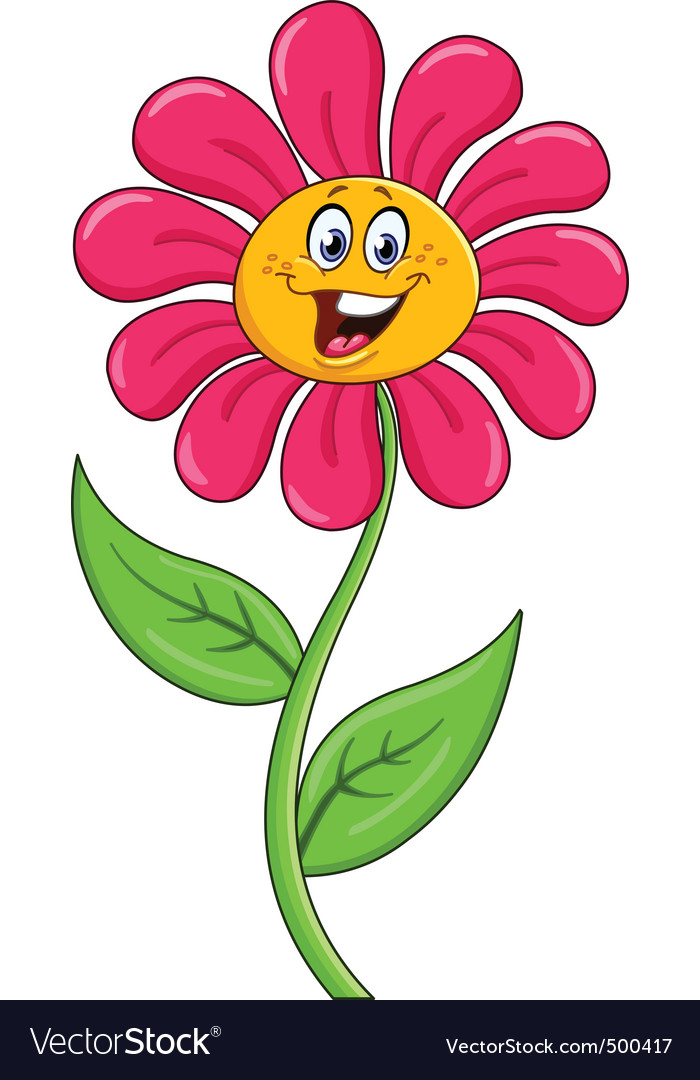 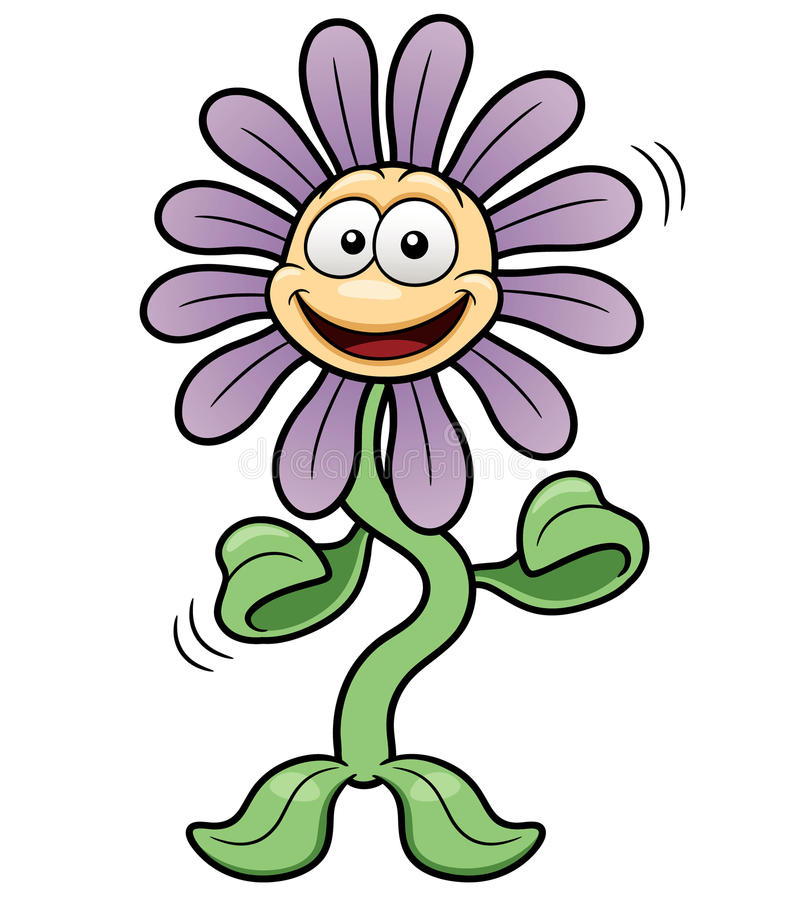 Surinksim šiukšles į maišus ir bus parkelyje gražu, juk čia pražys tiek daug gėlių.
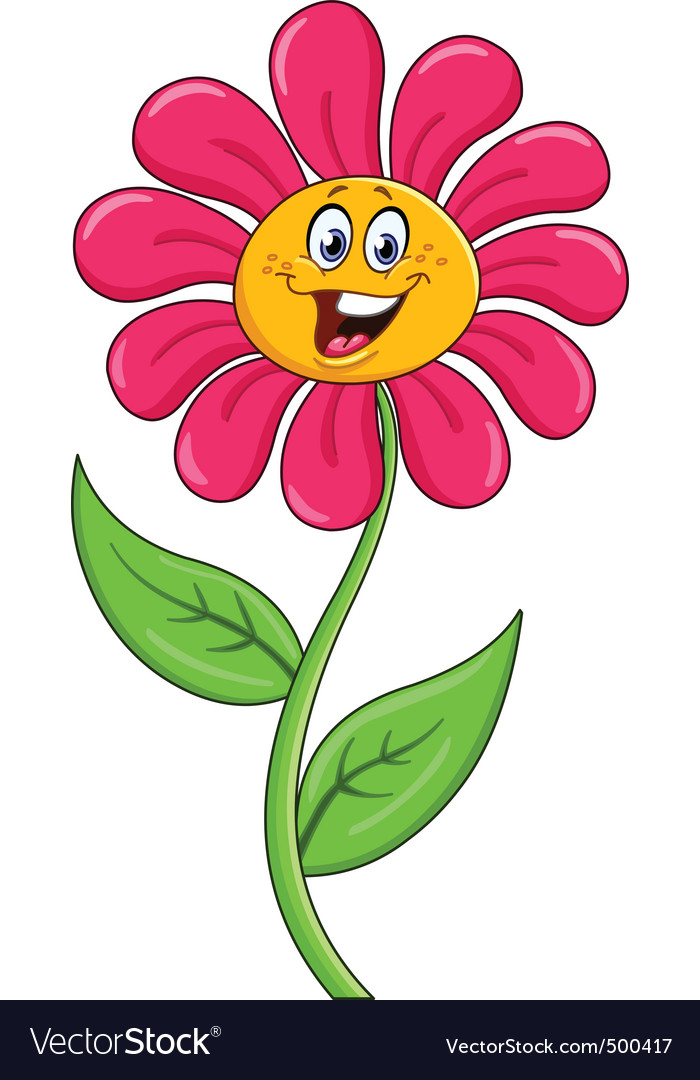 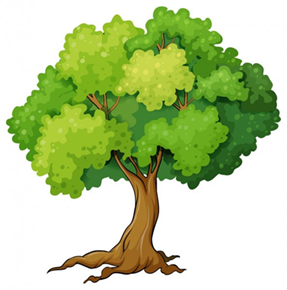 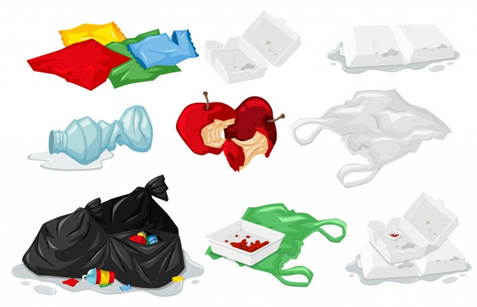 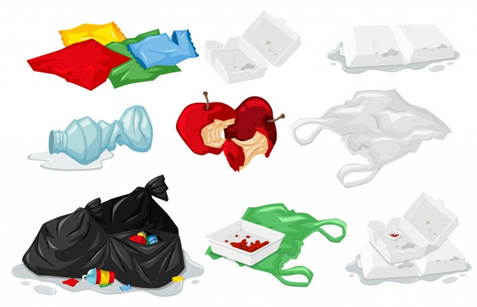 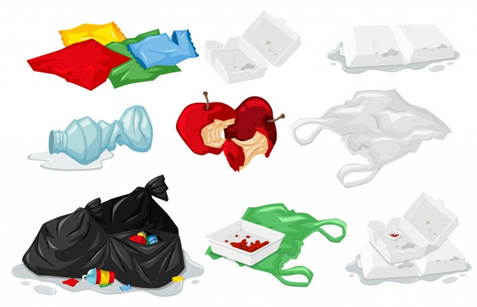 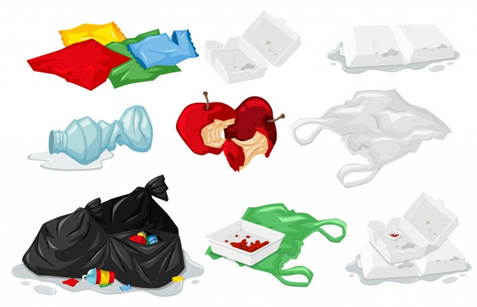 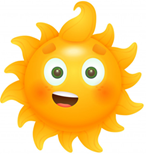 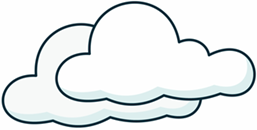 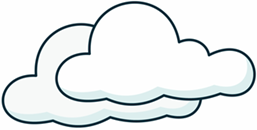 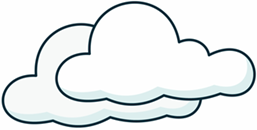 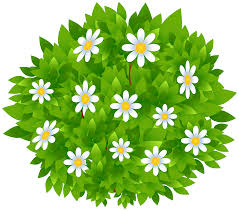 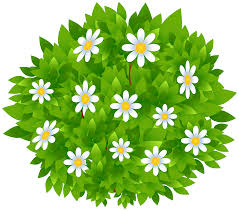 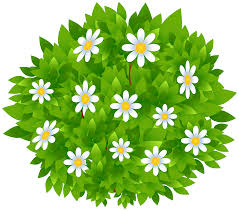 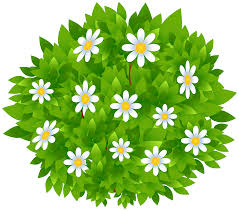 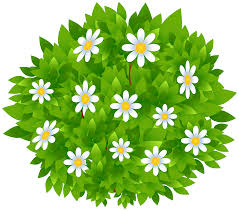 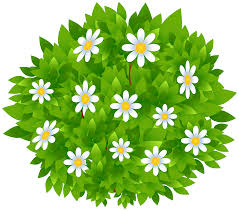 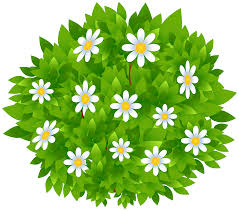 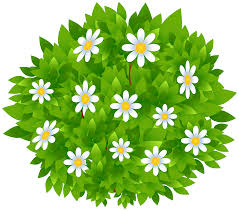 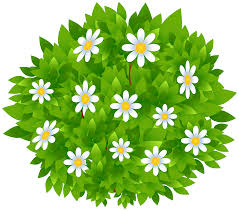 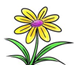 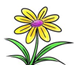 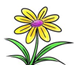 Ačiū jums, vaikai !
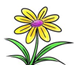 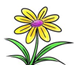 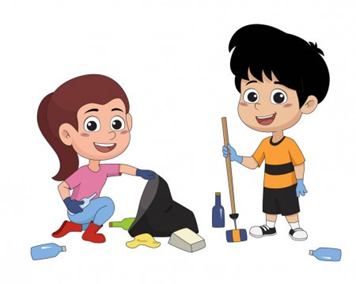 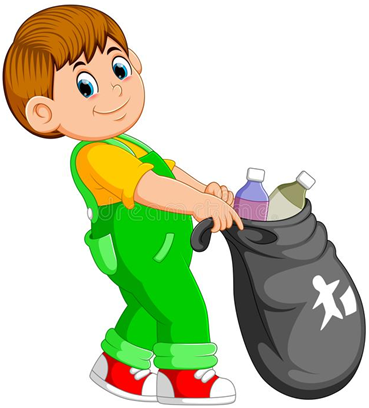 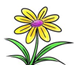 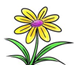 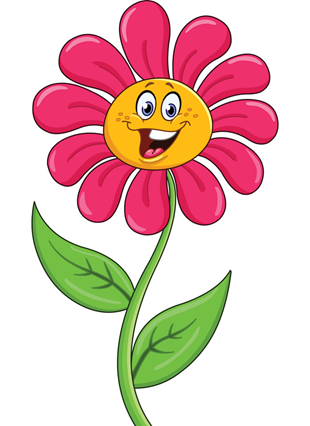 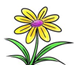 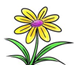 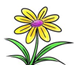 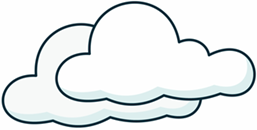 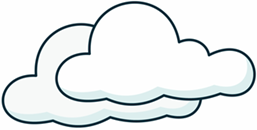 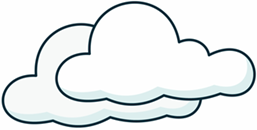 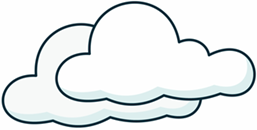 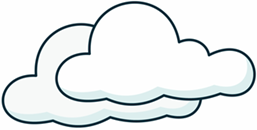 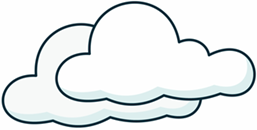 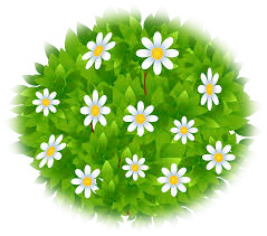 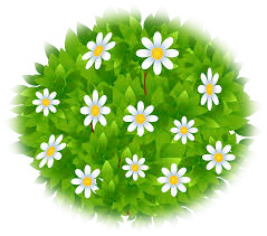 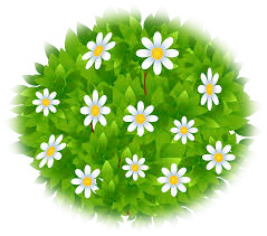 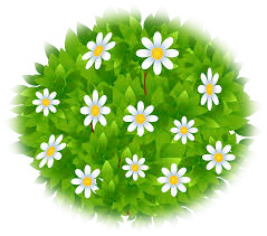 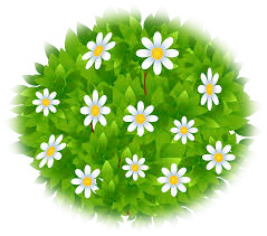 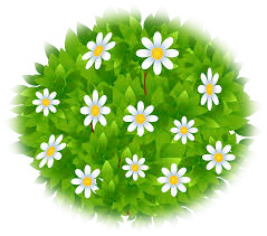 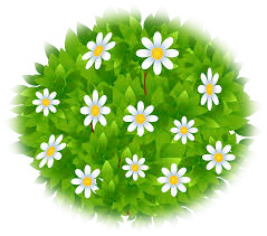 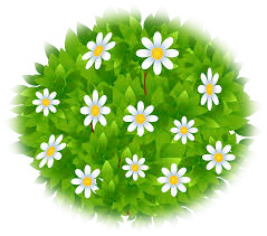 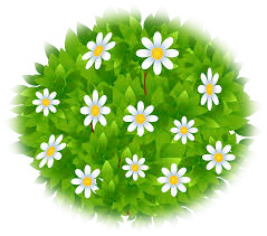 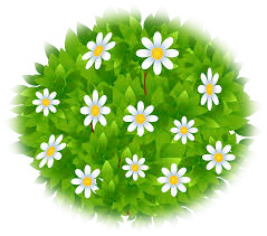 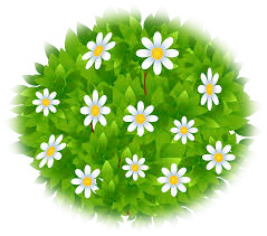 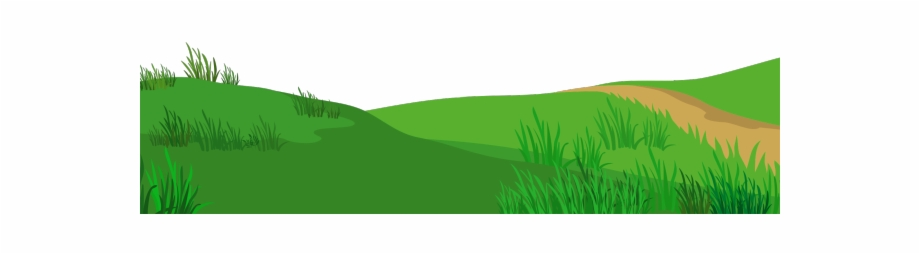 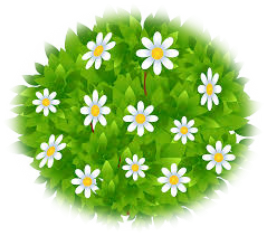 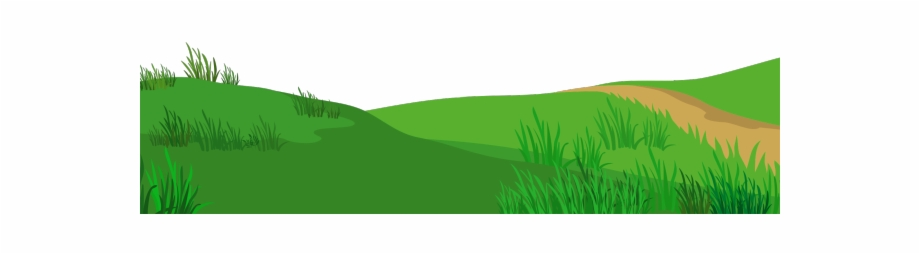 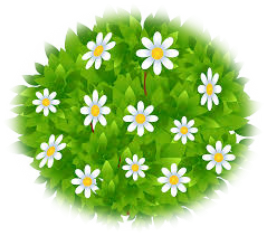 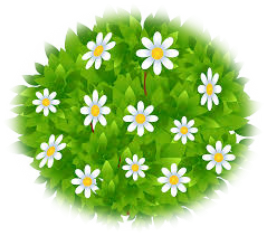 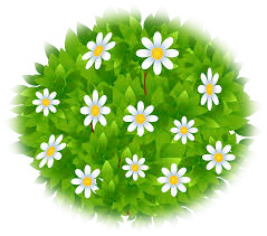 Mes vykstam, vykstam, vykstam padėti tam kas kviečia.
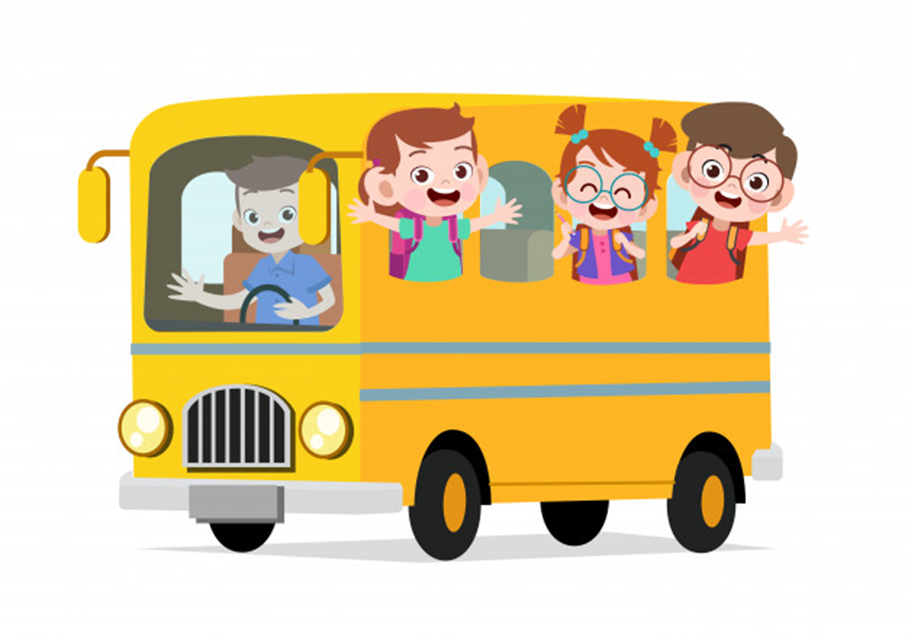 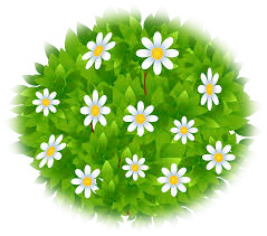 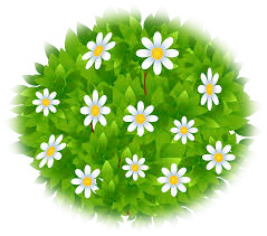 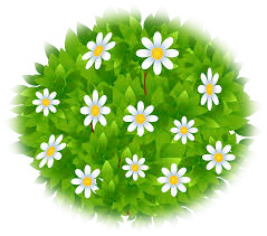 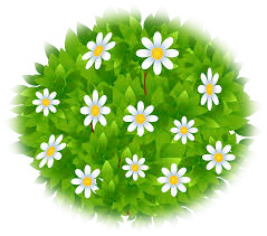 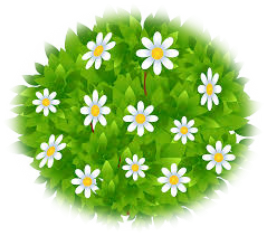 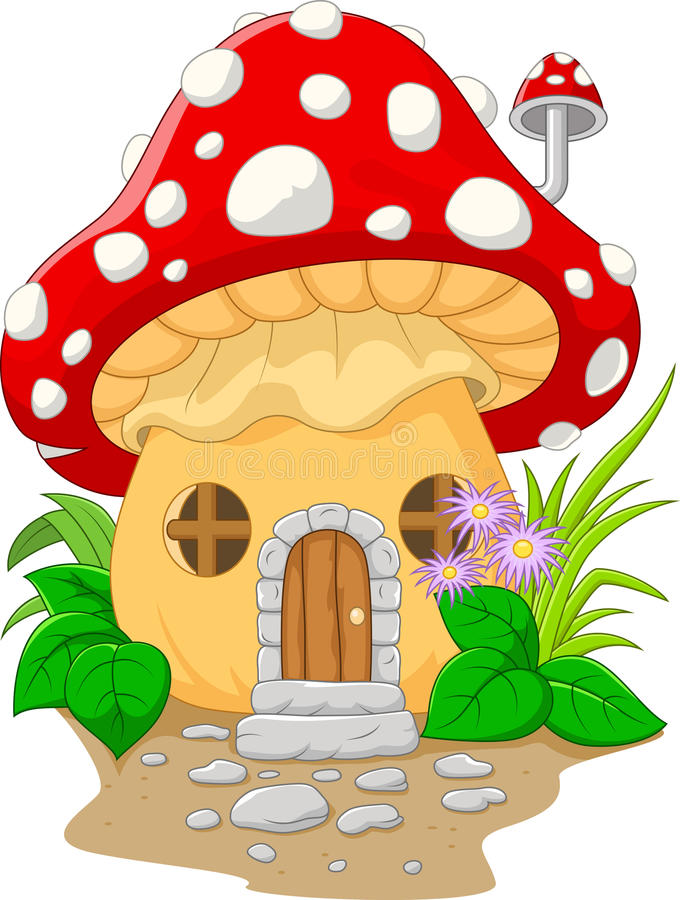 Surinksim šiukšles į maišus ir čia gyventi bus smagu!
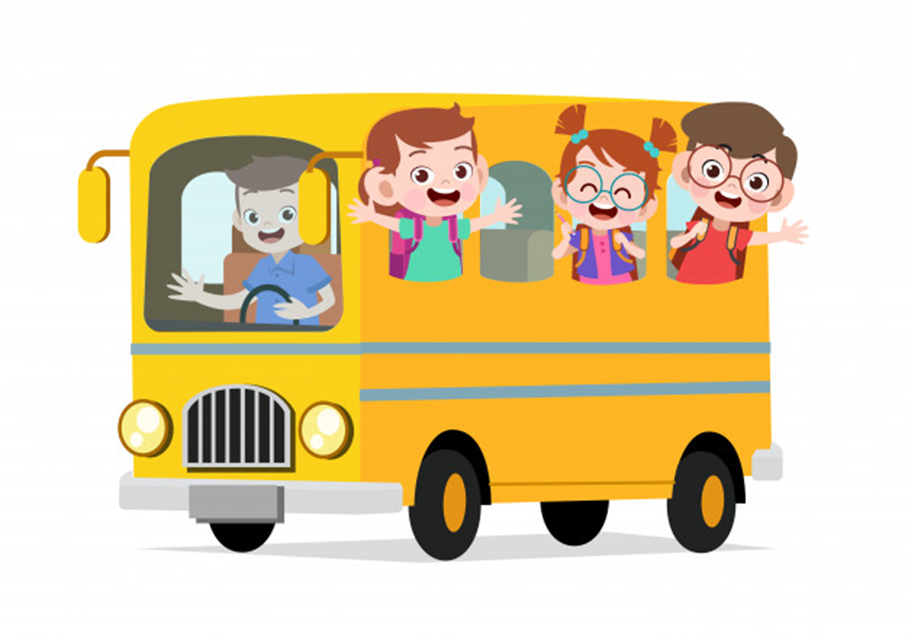 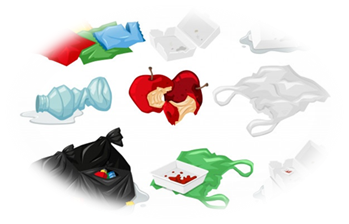 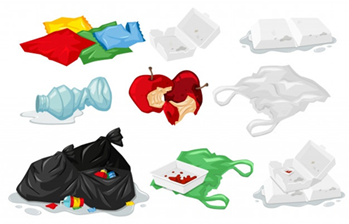 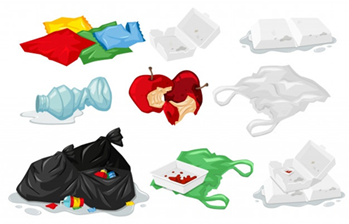 Čia daug šiukšlių visokių, susižeisti aš galiu...
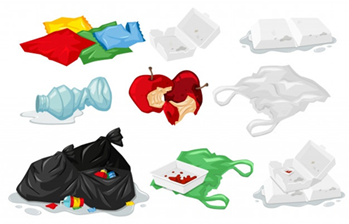 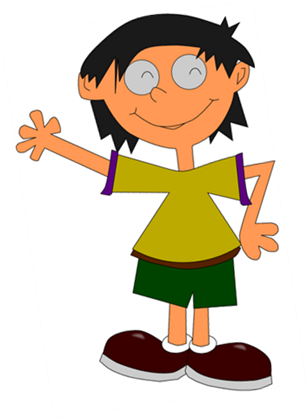 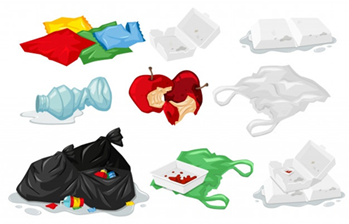 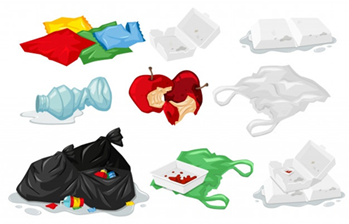 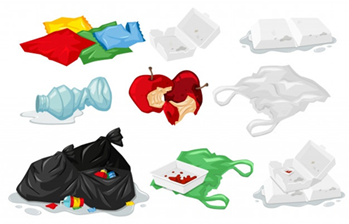 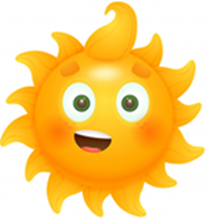 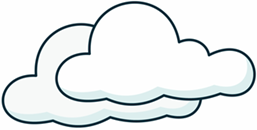 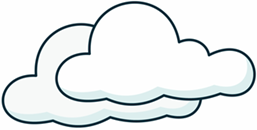 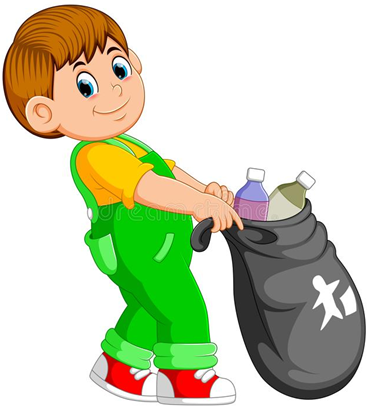 Ačiū  jums labai vaikai!
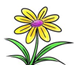 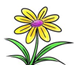 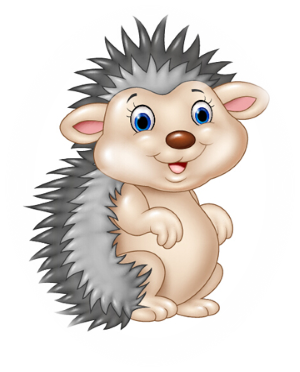 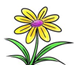 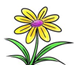 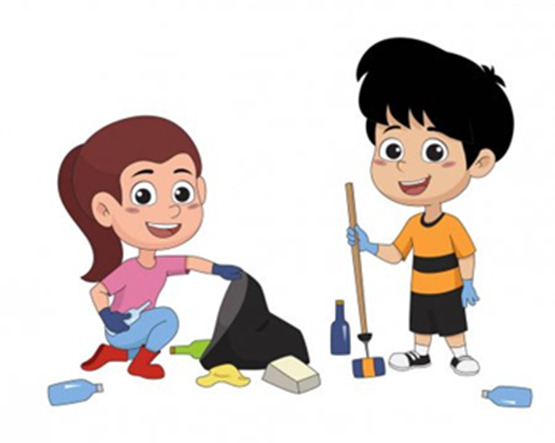 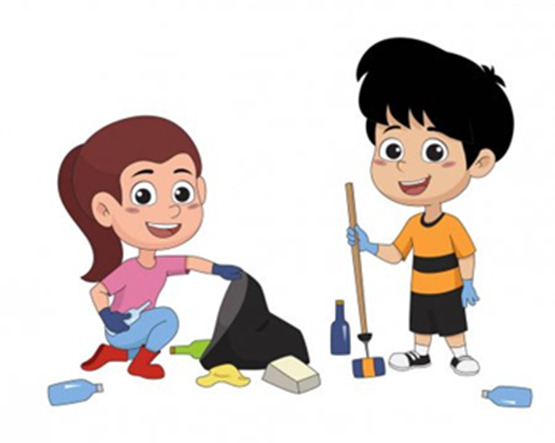 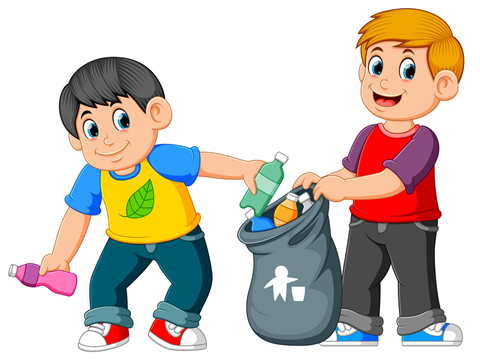 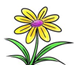 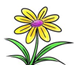 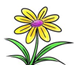 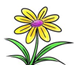 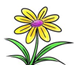 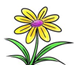 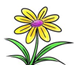 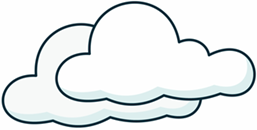 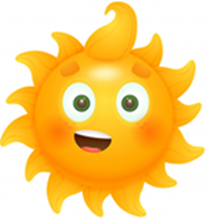 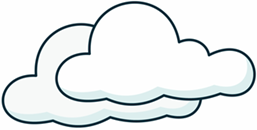 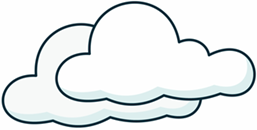 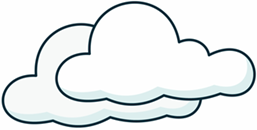 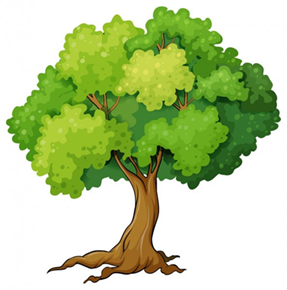 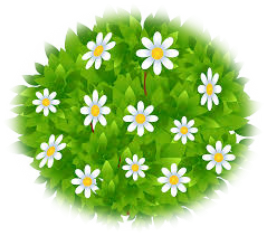 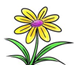 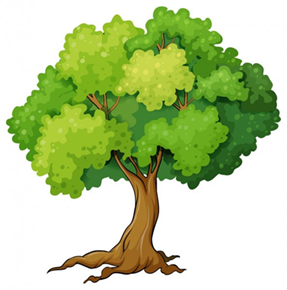 Dabar  jau  čia gražu, nes aplink labai švaru.
O jei švari aplinka- tai gera visų sveikata.
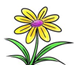 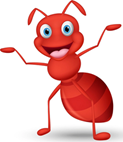 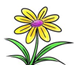 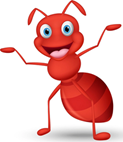 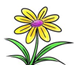 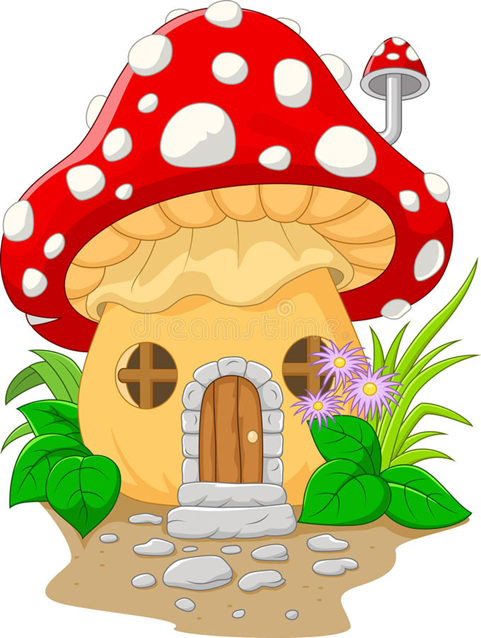 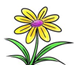 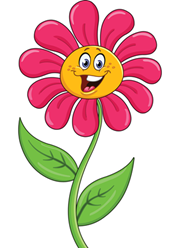 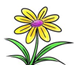 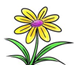 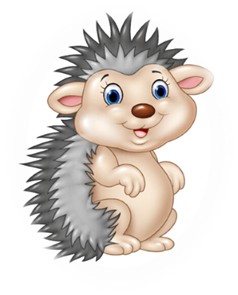 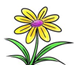 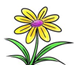 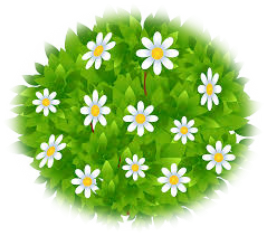 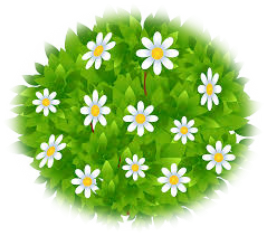 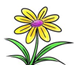 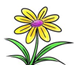 Aš -  Žemė! Noriu jums perskaityti savo prašymą.
Aš – Žemė. Myliu žmogų ir jo darbščias rankas. Patinka man jo jėga ir protas. Juk žmogus stato dangoraižius ir užtvankas, tiesia kelius, geležinkelius ir užkariauja kosmosą.
	Tačiau tas pats žmogus kerta girią ir teršia miškus šiukšlėmis. Degina sausą žolę ir išmargina jūrą naftos dėmėmis.
	Žmogau, išsaugok mane ateinančioms kartoms!
Kovo 20 diena – Žemės diena!
Tad visus didelius ir mažus kviečiame paminėti Žemės dieną ir atlikti šias užduotis...
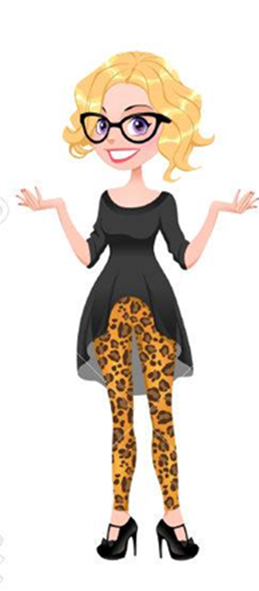 1. Siūloma tėveliams, kartu su vaikais pažiūrėti šiuos pažintinius filmukus:
https://youtu.be/Xb6OjVaodO0
https://youtu.be/OYeIYI1-CG0
https://youtu.be/WiMkWykofsQ
2. Dalyvauti ilgalaikiame projekte „Kūryba dovanoja gerą nuotaiką visiems“. Kūrybinė- edukacinė veikla namuose tema „Gamta bunda“. (Priemonės ir atlikimo technika pasirinktinai. „Nykštukų“ grupės tėveliai atliktus darbus nufotografuoja ir siunčia:
rasabarv72@gmail.com  
aisguob@gmail.com
3. Kad mūsų žemė būtų ne tik švari, bet ir graži kviečiame vaikučius su tėveliais namuose pasėti sėklas. Pasėjus sėklas jas prižiūrėti, kol išdyks daigeliai. Stebėti augalo augimo procesą ir  jį fotografuoti.
4.Mokinamės eilėraštuką apie žemę „Mylėkim Žemę“.
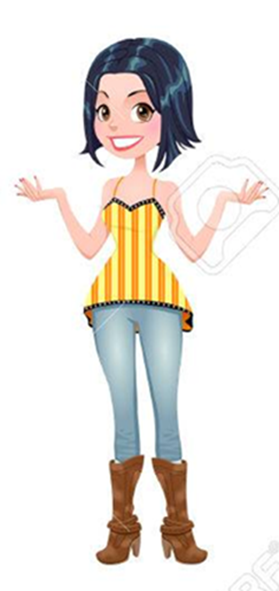 Mylėkim Žemę

Žaliuoja Žemė –Visiems gražu.Kai žydi gėlės,Lakstyt smagu.
Nebus to grožio,Vai negerai,Jei Žemę skriausimBlogais darbais.
Mylėkim Žemę, –Juk mes iš jos.Te saulė šviečiaŠirdelės mus.
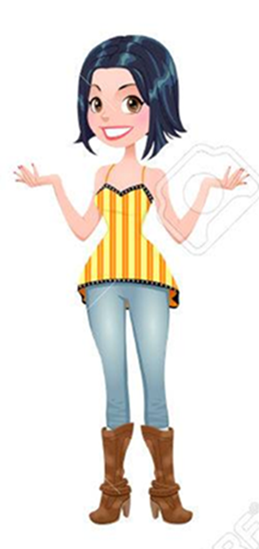 ŠAUNUOLIAI ! GERAI PADIRBĖJOTE!
Iki kito susitikimo !
Labai lauksime jūsų darbelių, nuotraukų.
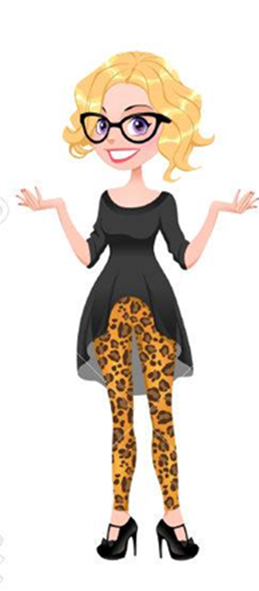 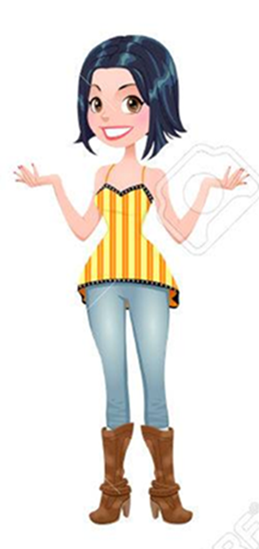 rasabarv72@gmail.com

aisguob@gmail.com